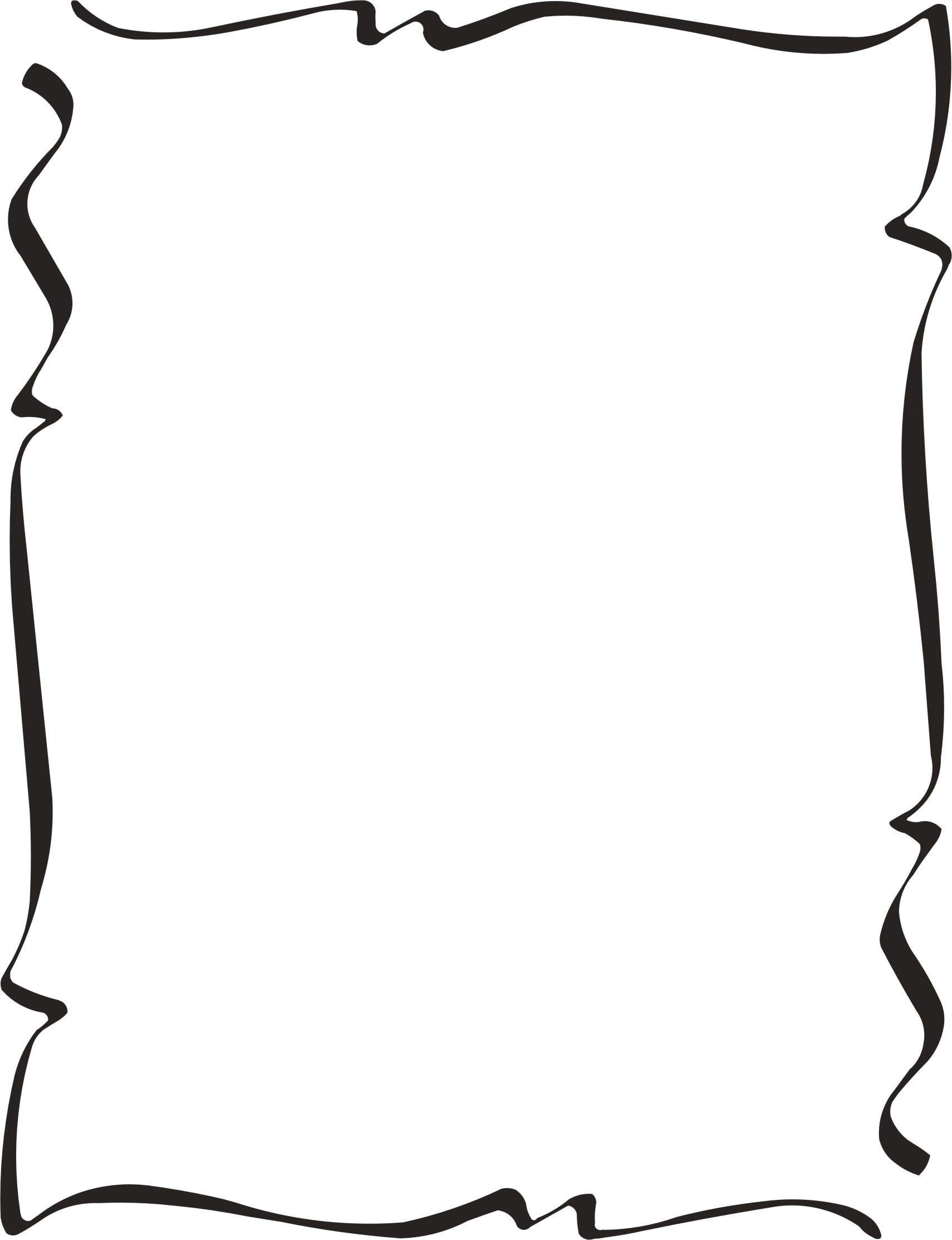 ГОСТЕПРИИМНАЯ РОССИЯ. КО ДНЮ НАРОДНОГО 
ЕДИНСТВА
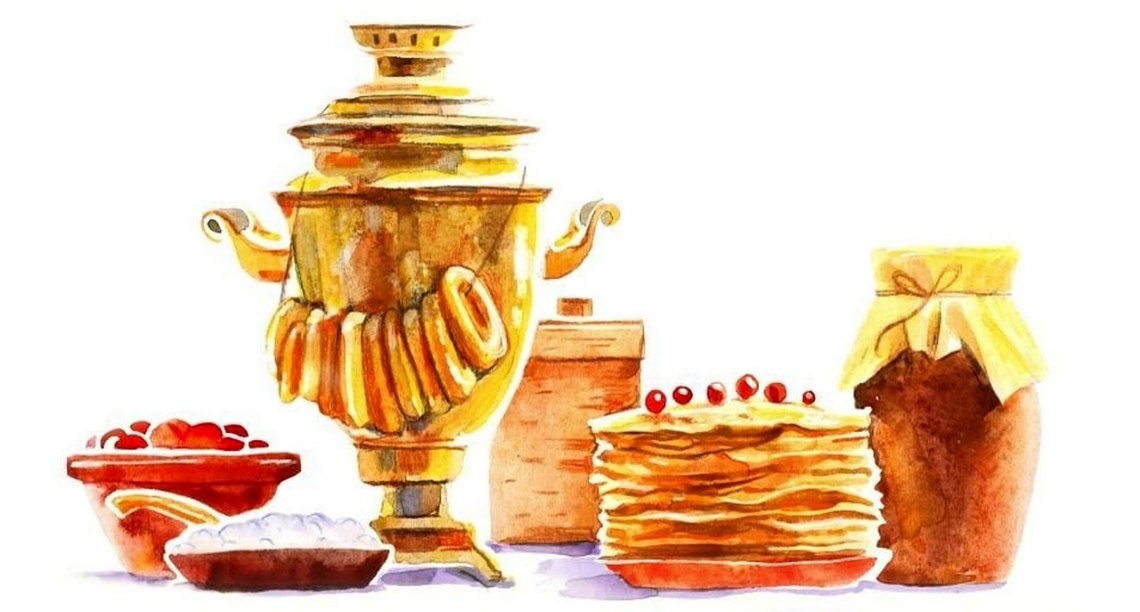 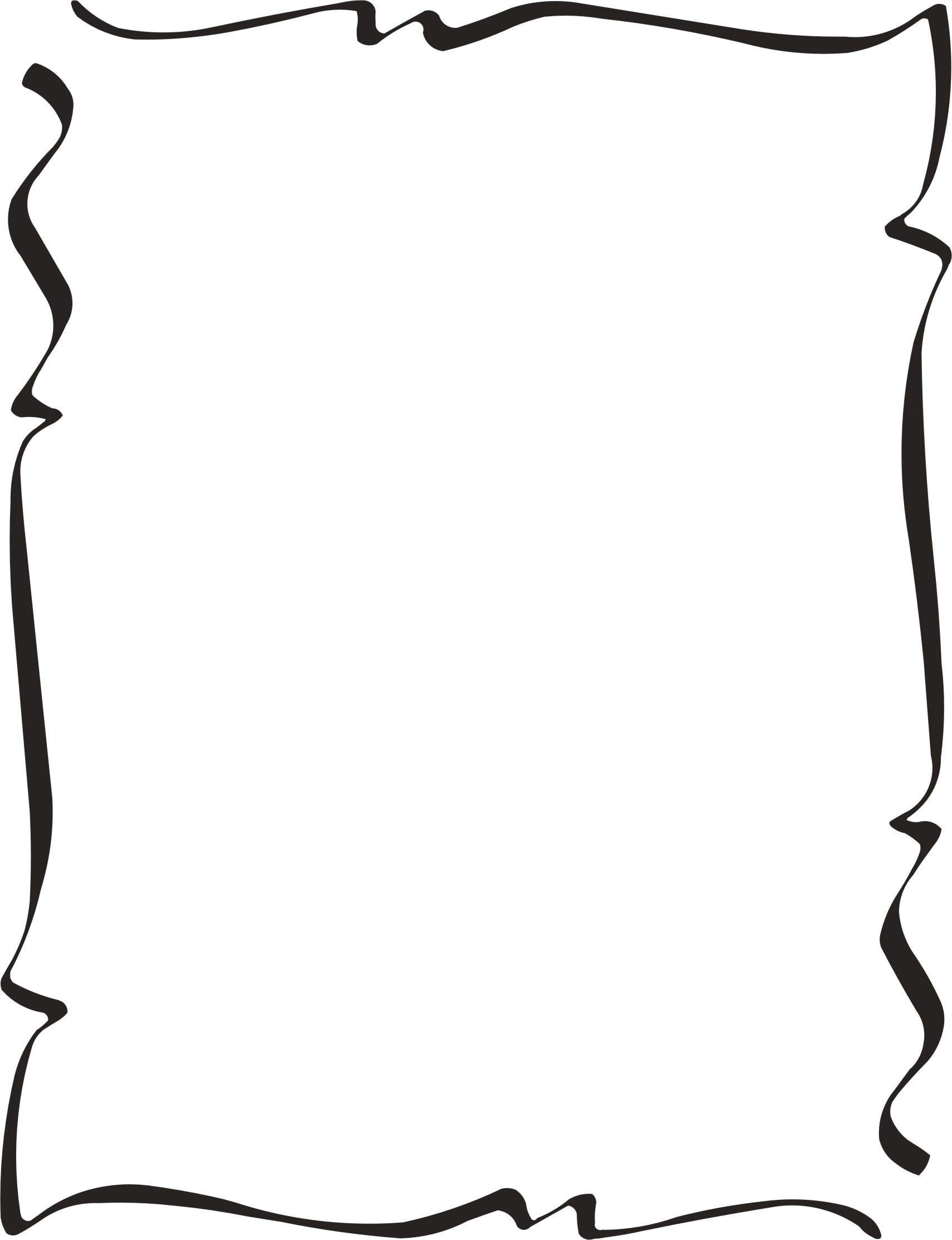 Отгадайте ребус
И
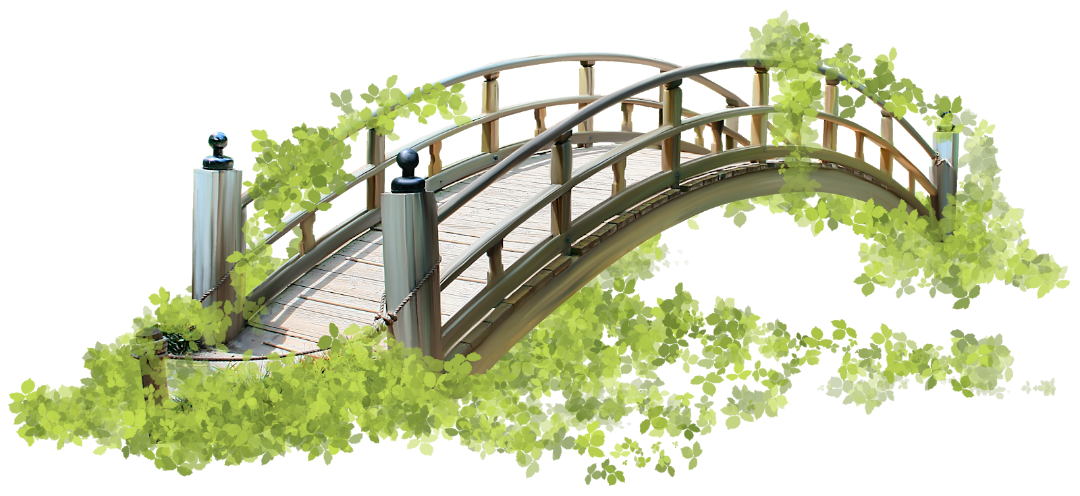 М = Г
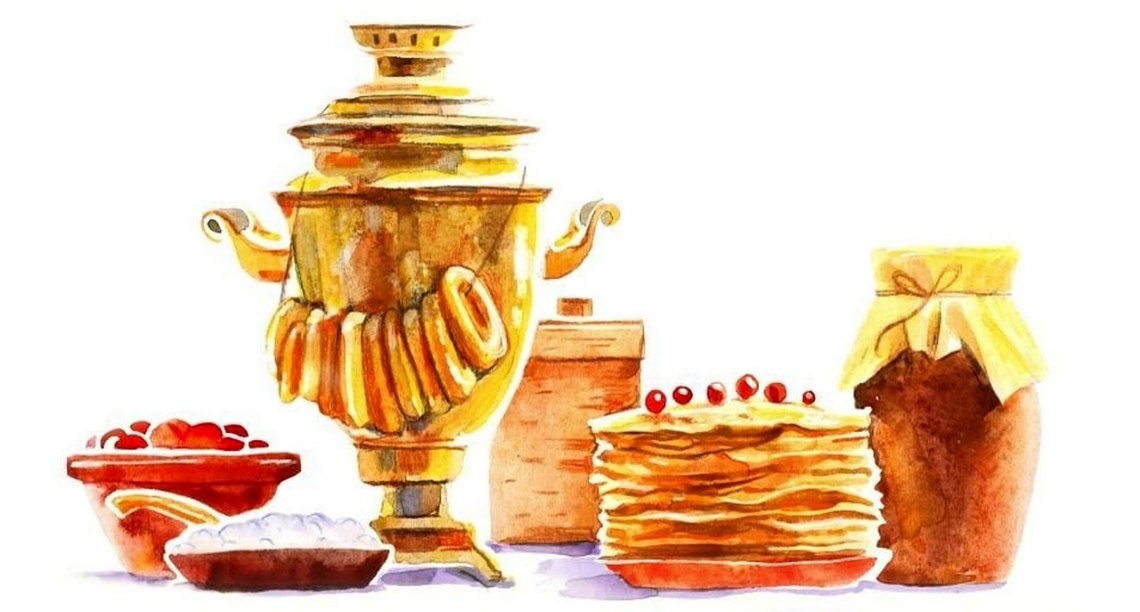 ГОСТИ
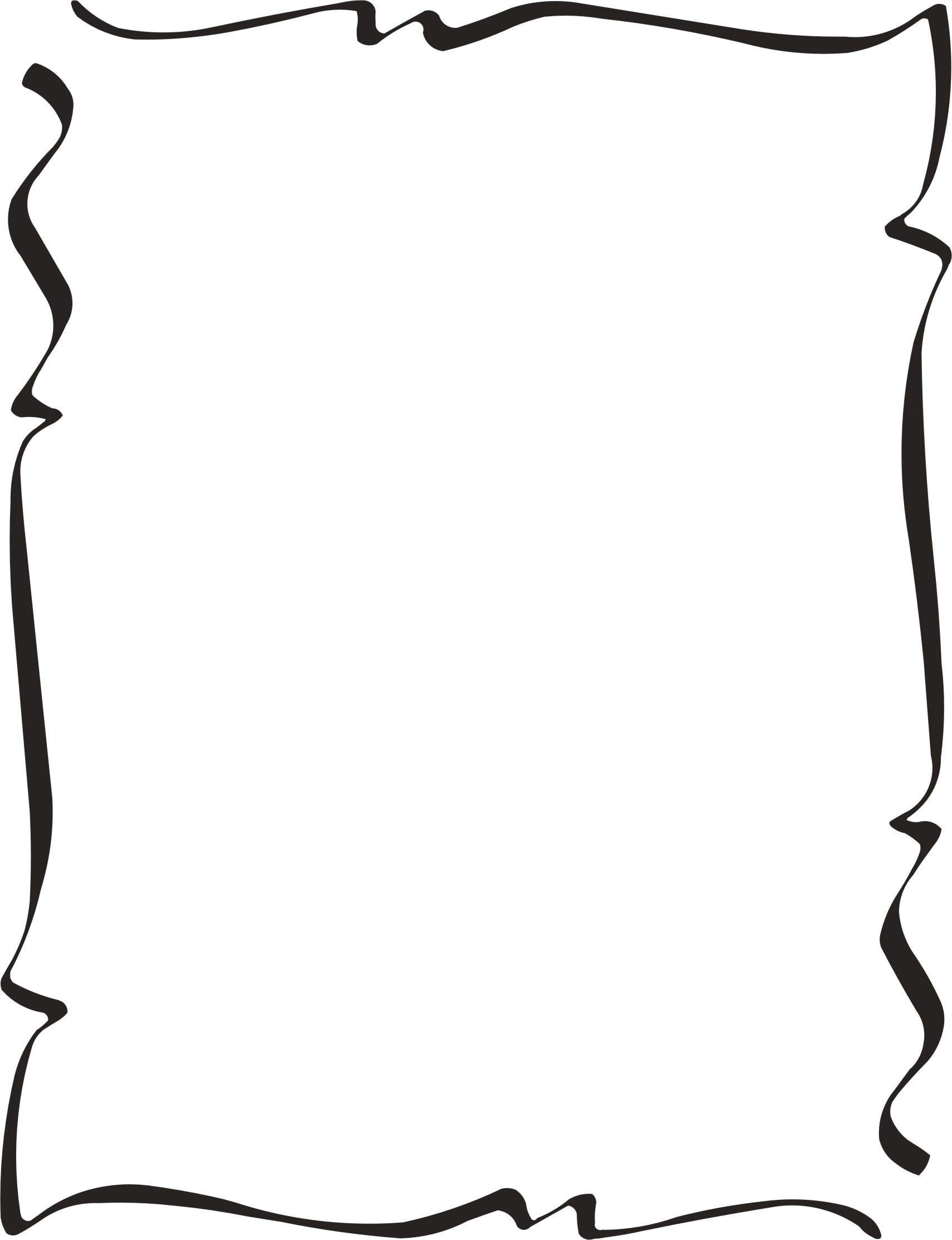 ГОСТЕПРИИМСТВО - это
радушие
благосклонность
щедрость
душевность
доброжелательность
теплота
искренность
добрососедство
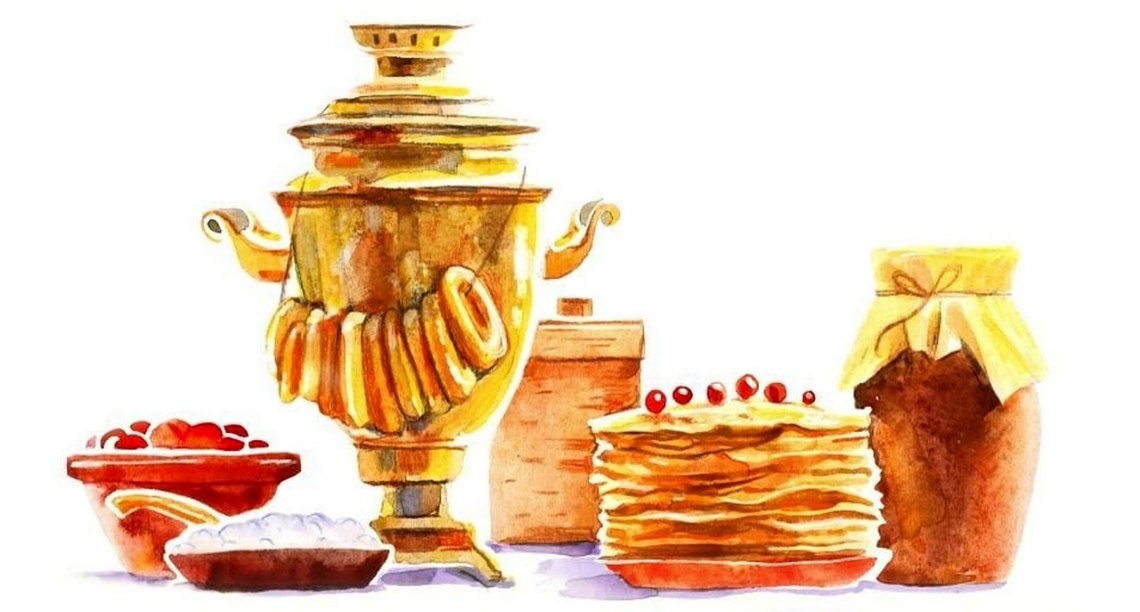 дружелюбие
приветливость
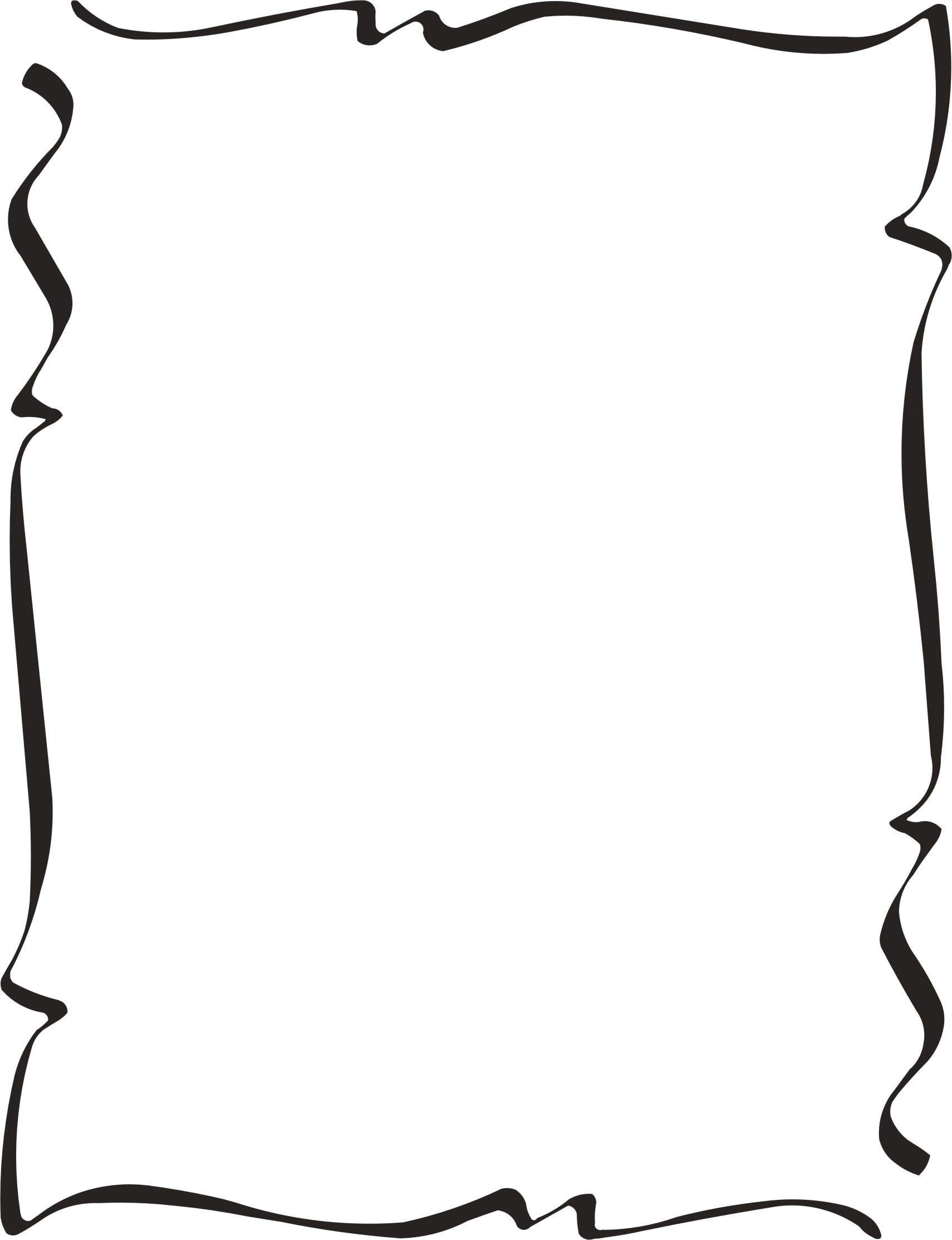 Гостеприимство – это проявление доброжелательности и открытости, внимания и заботы к тем, кто пришёл к нам в дом, это всегда атмосфера тепла, радости и приятного общения.
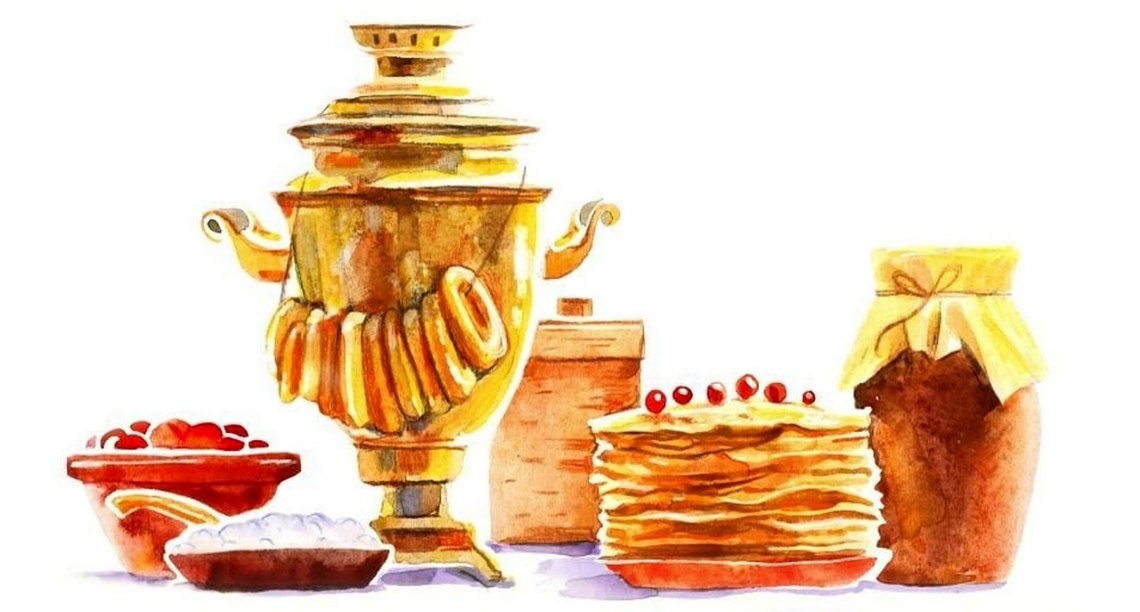 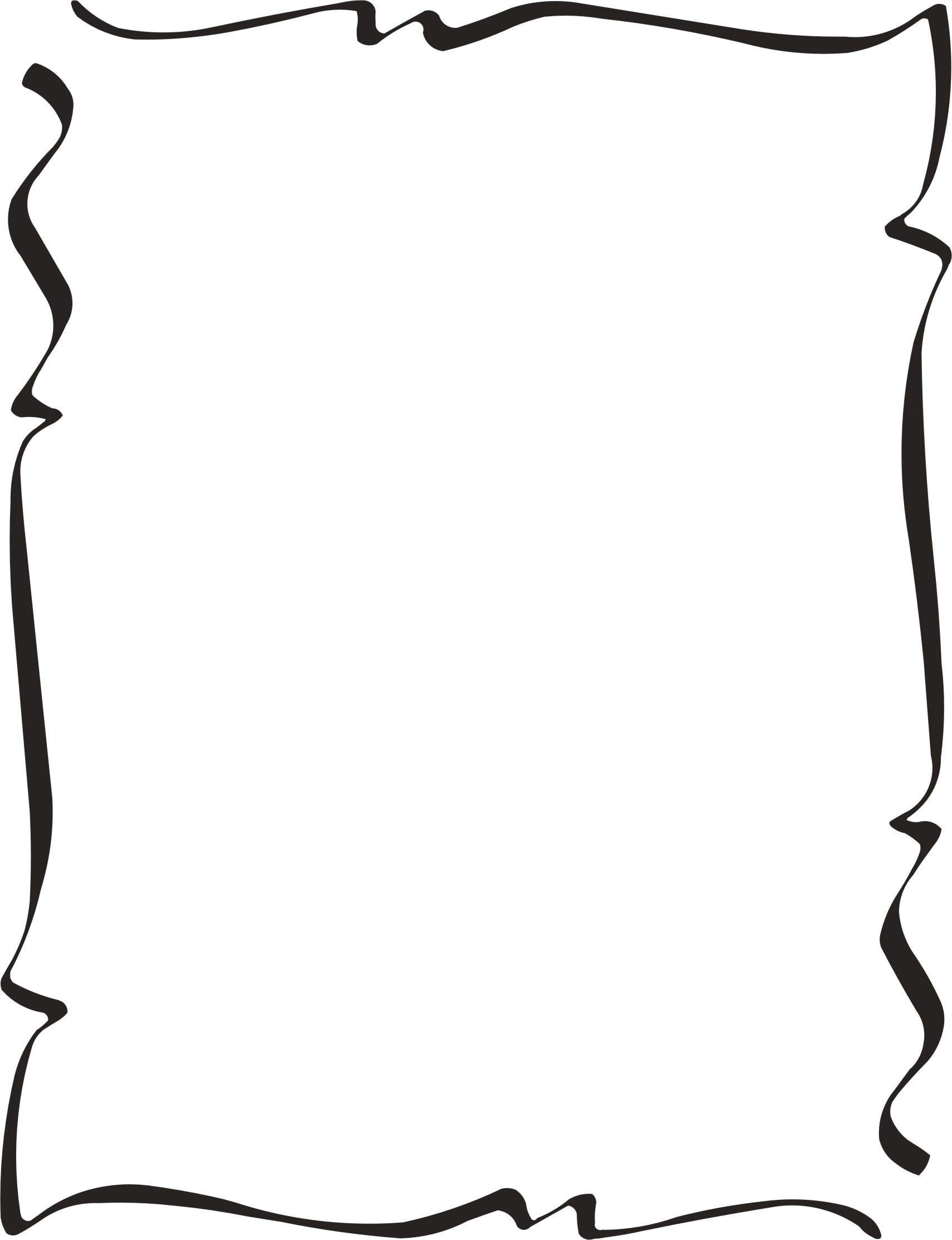 Пословицы
благо для гостя.
В гостях пирожок съешь,
дома для гостей два испеки.
Пришёл невзначай,
того не почитают в гостях.
Кто не почитает гостя,
он с добрым другом разделён.
Улыбка да чай –
Чай крепче, если
а попал на чай.
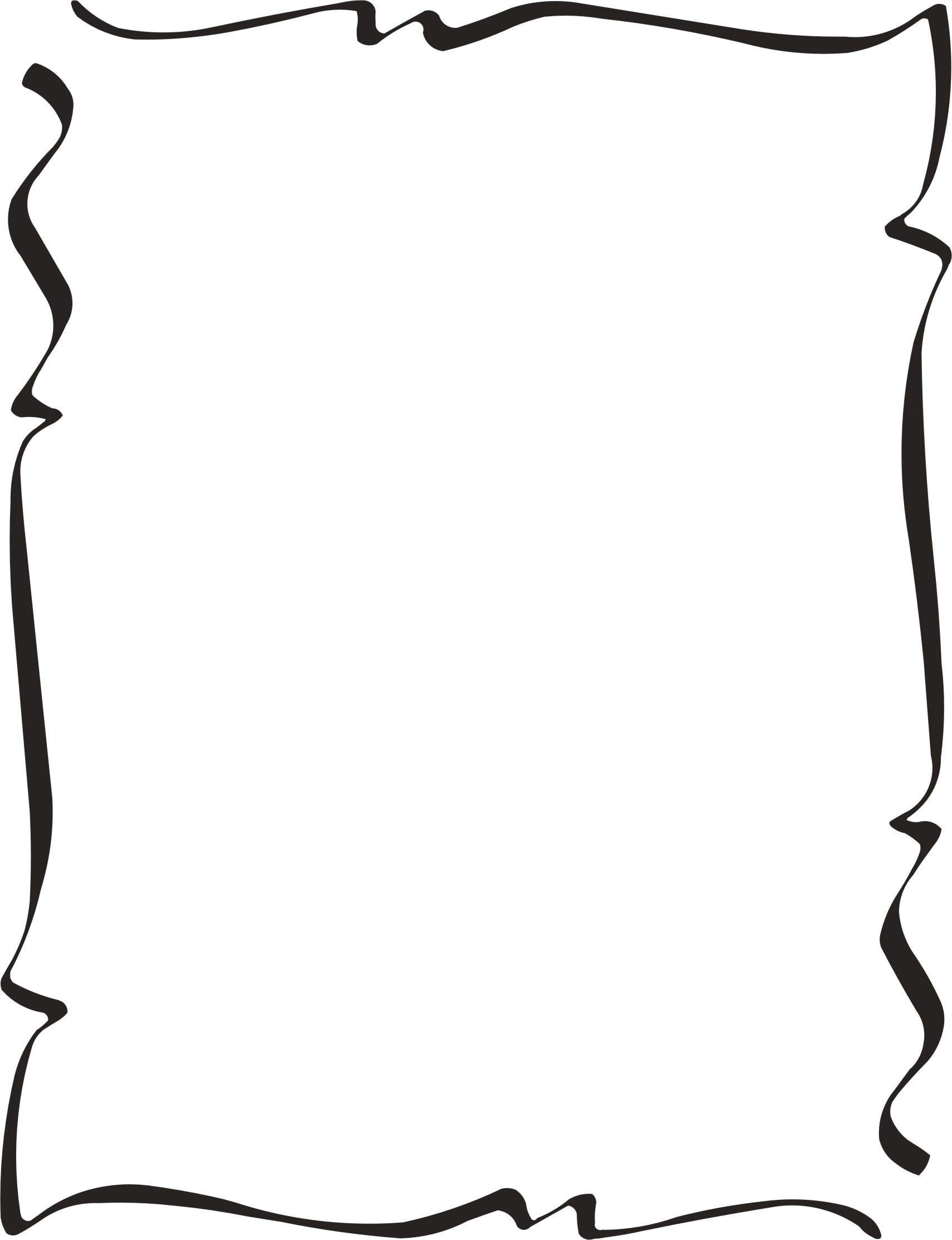 Загадка
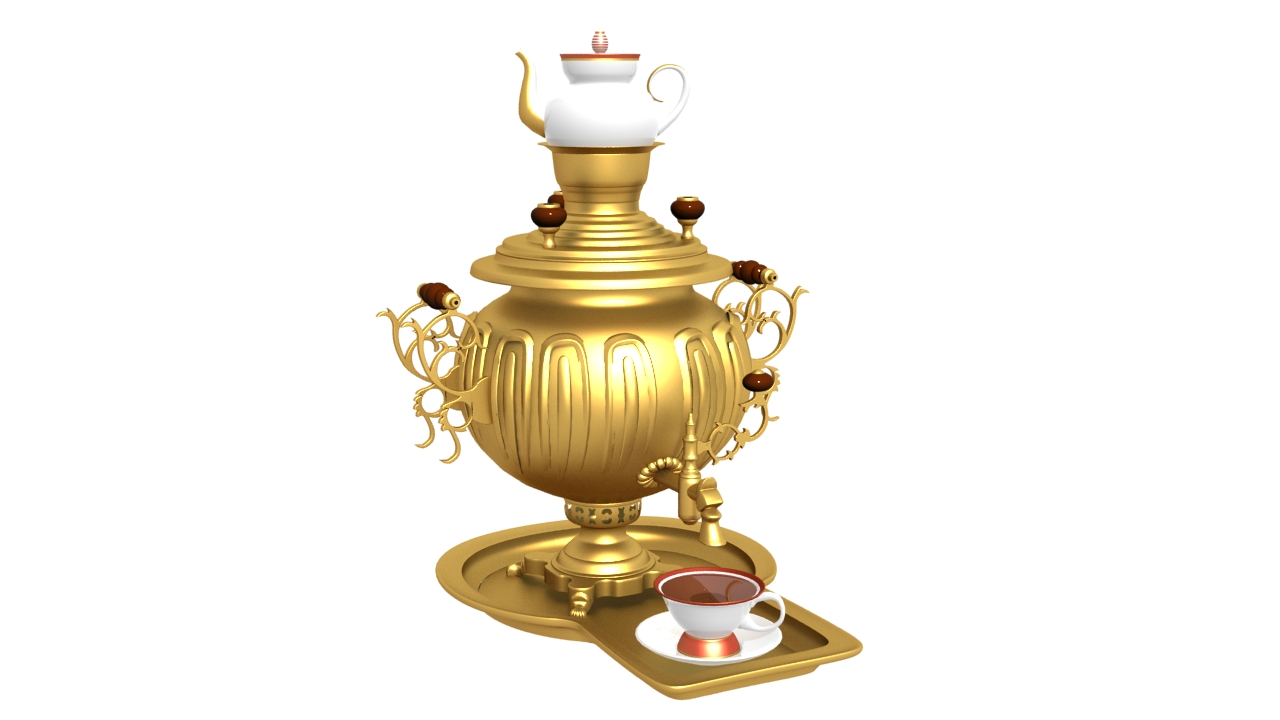 На столе стоит блестящий,Толстопузый, настоящийИз-под крышки валит пар.– Здравствуй, дядя, самовар!В гости я пришёл, встречай!В чашку лей мне крепкий…
чай
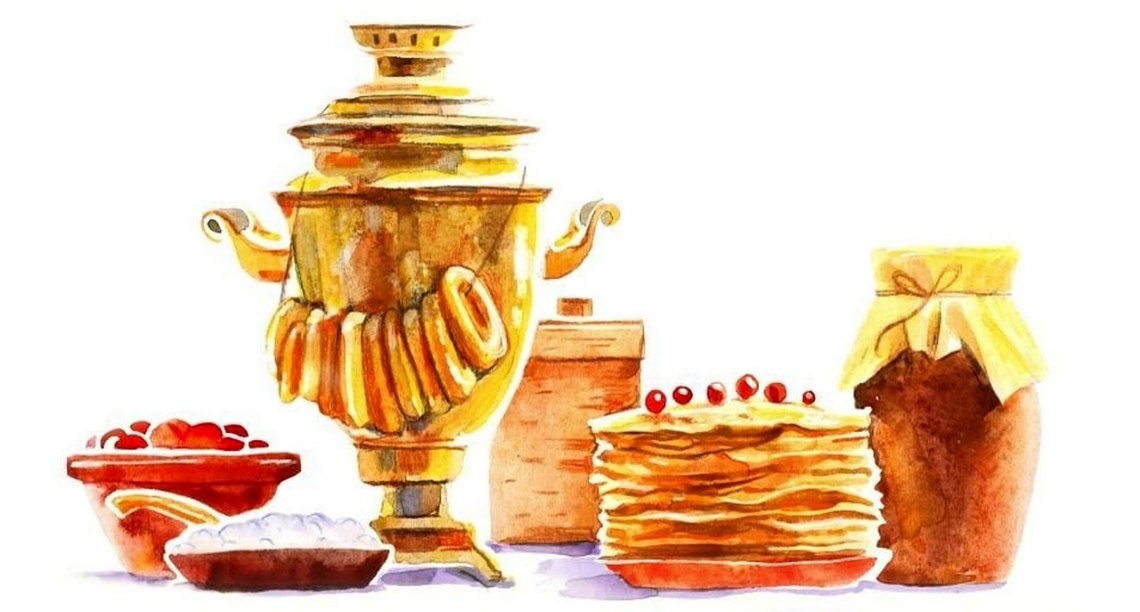 Чаепитие – старинная традиция многих народов России.
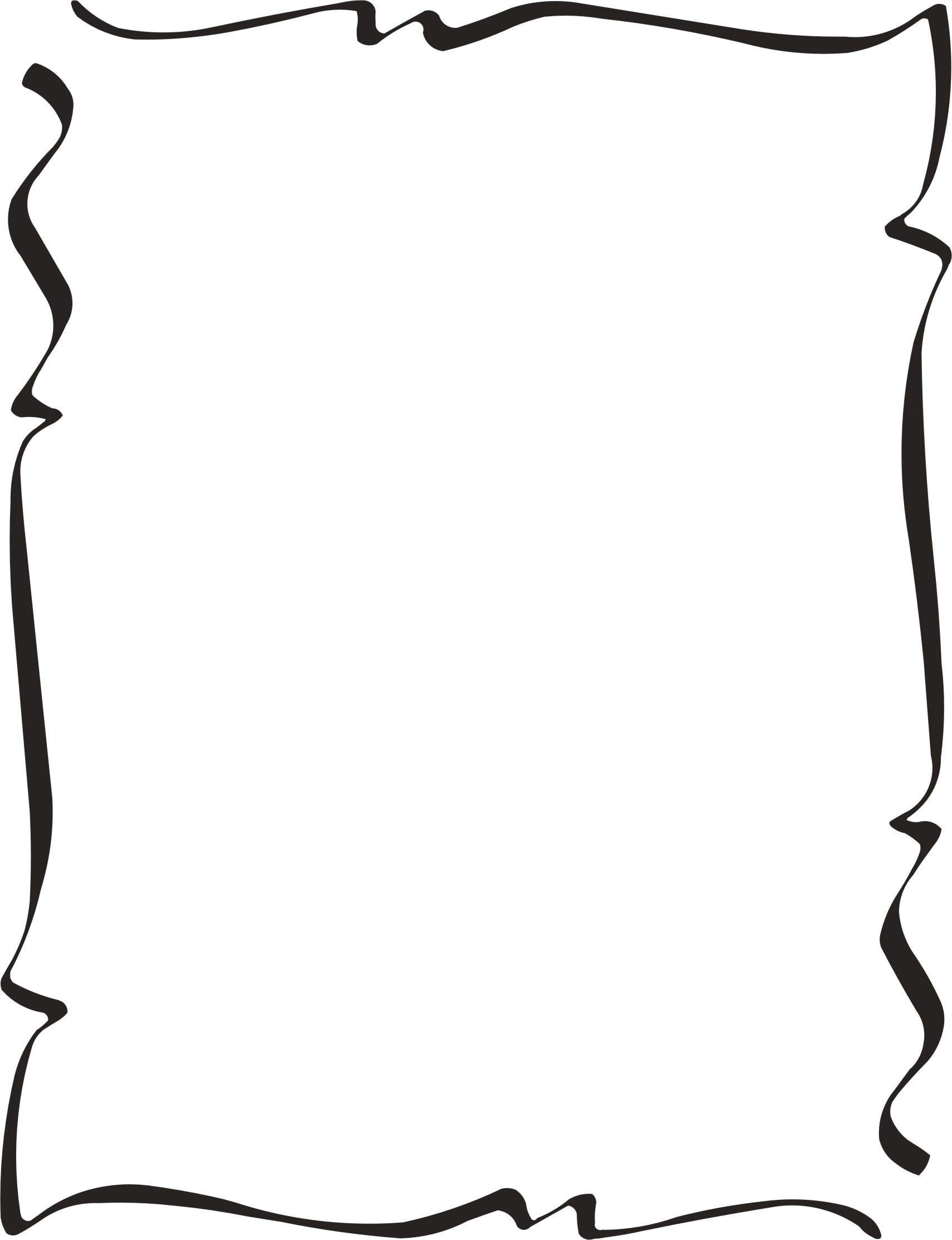 Какое же чаепитие без…
Очень ароматные,
Сладкие и мятные.
Сверху мы в глазурном глянце,
Словно в радостном румянце!
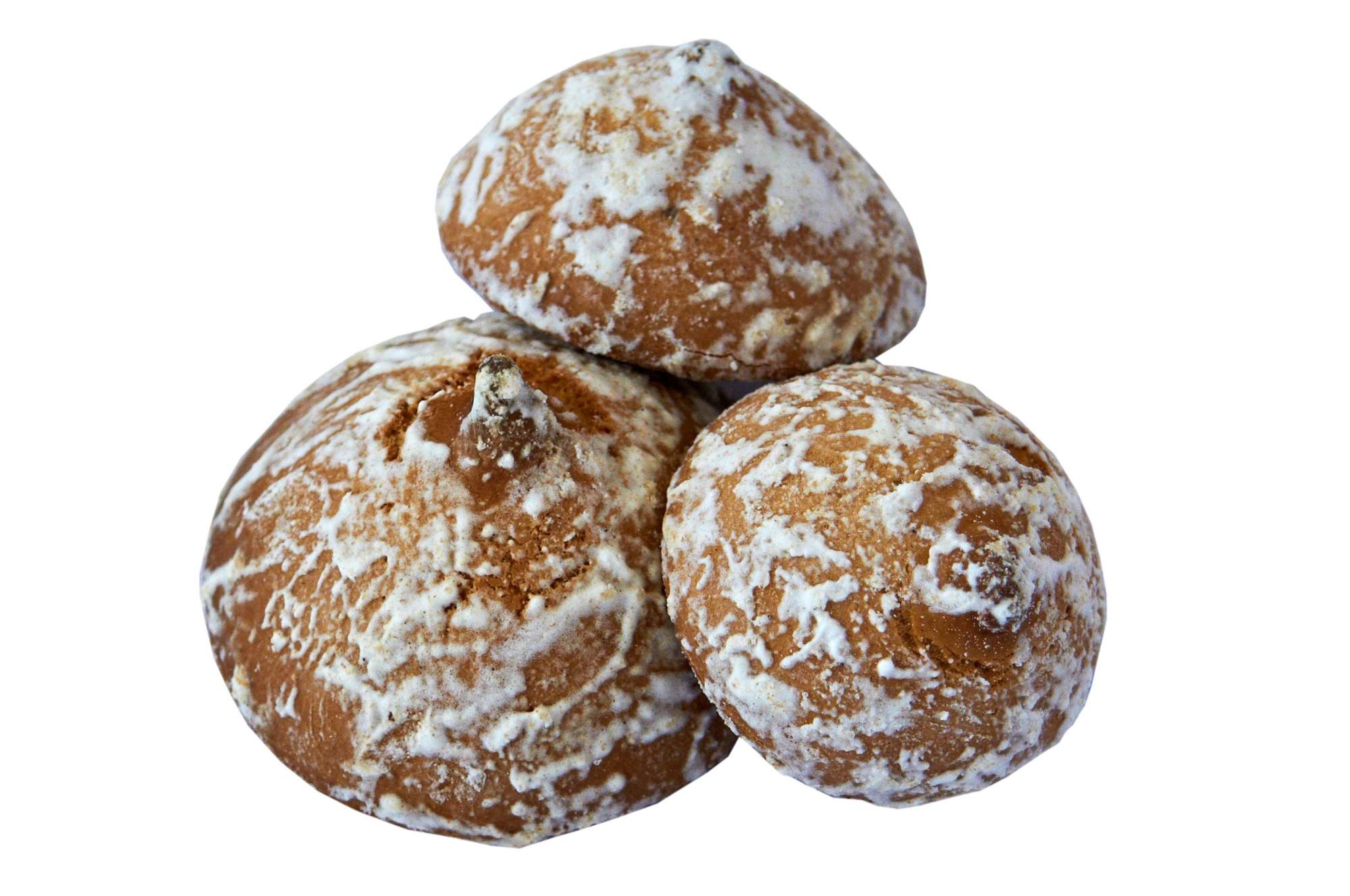 пряники
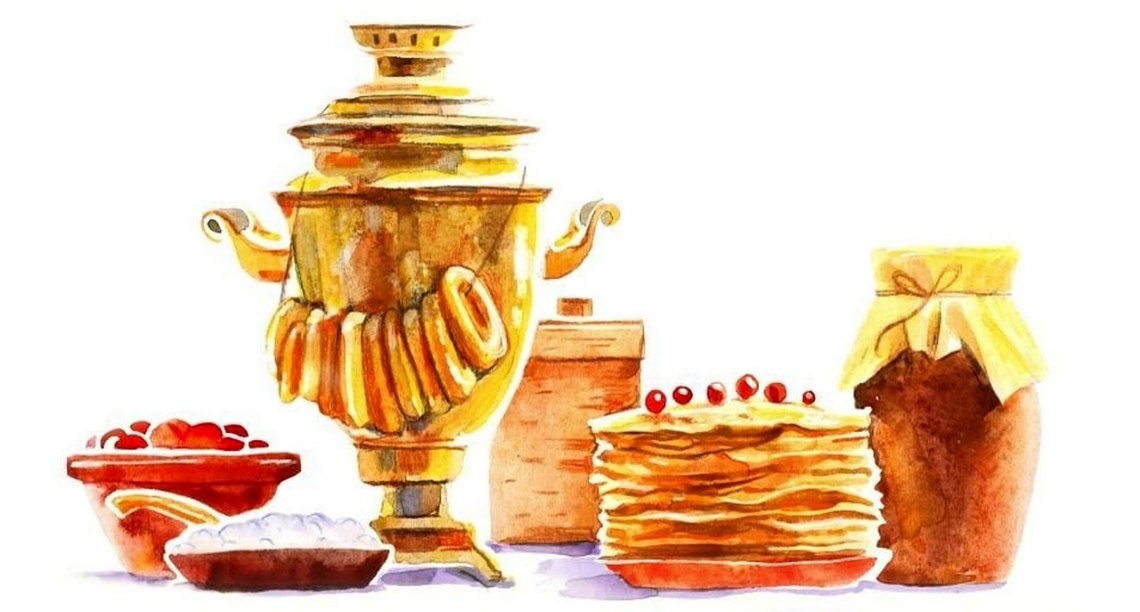 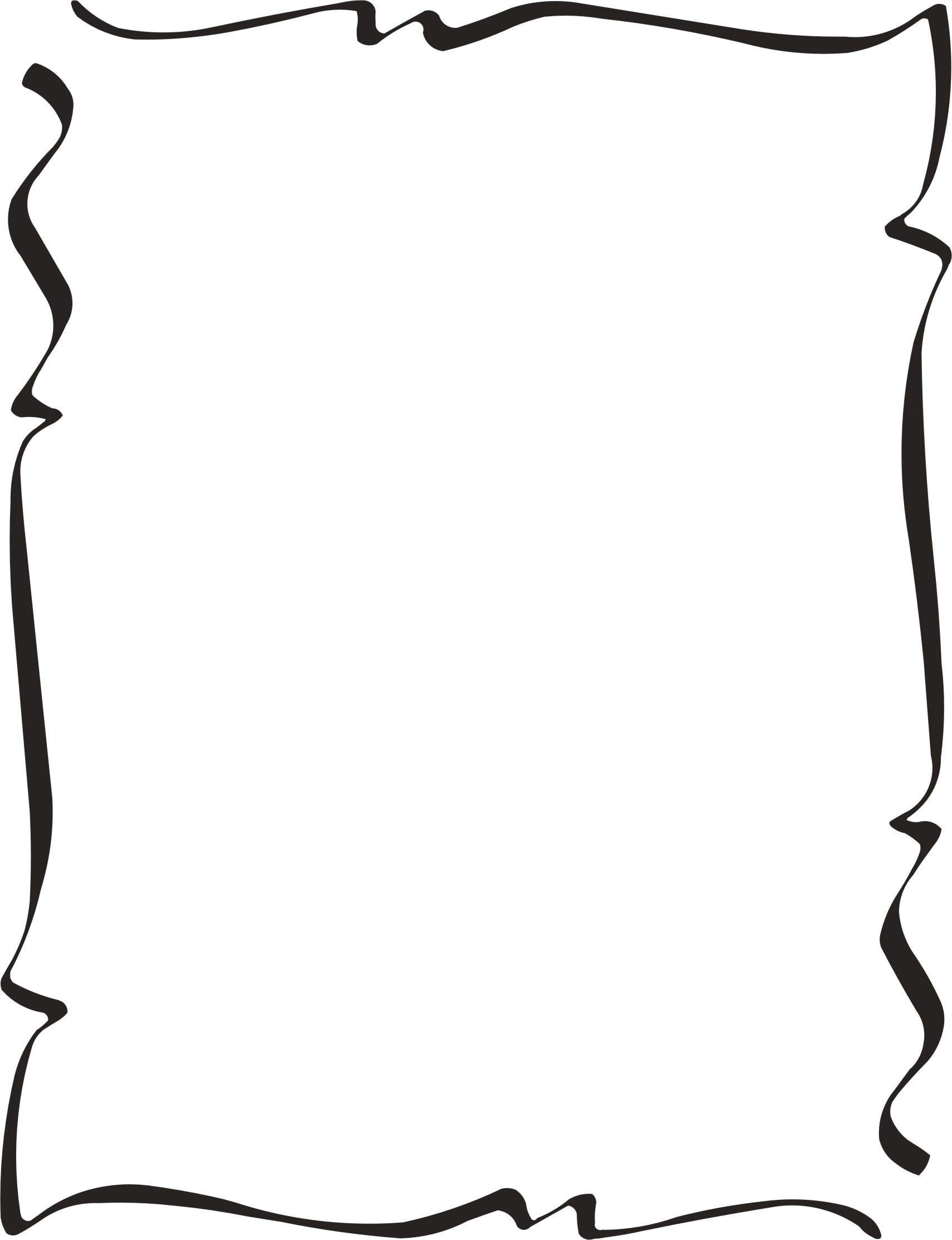 Пряники были и остаются символом радушия и щедрости, нашего национального гостеприимства, их часто используют в качестве подарка и сувенира.
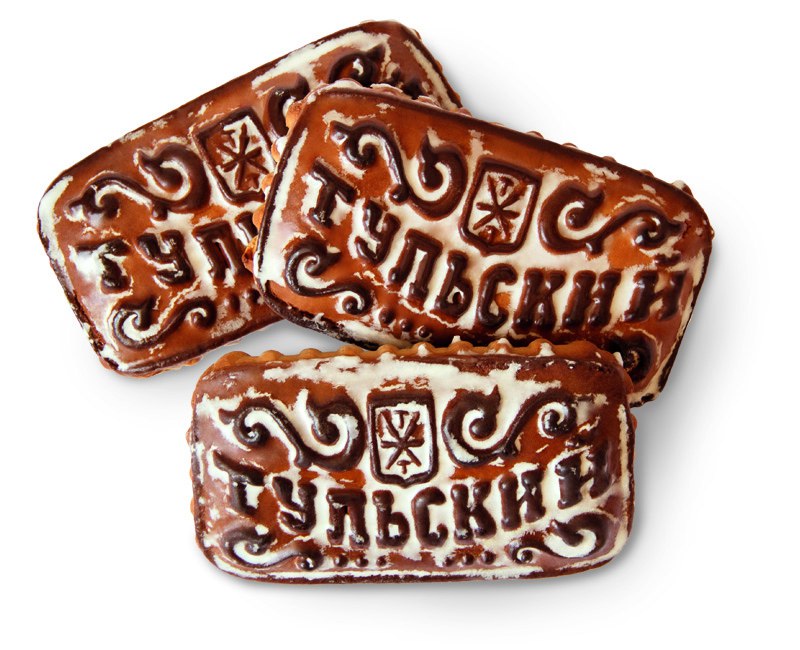 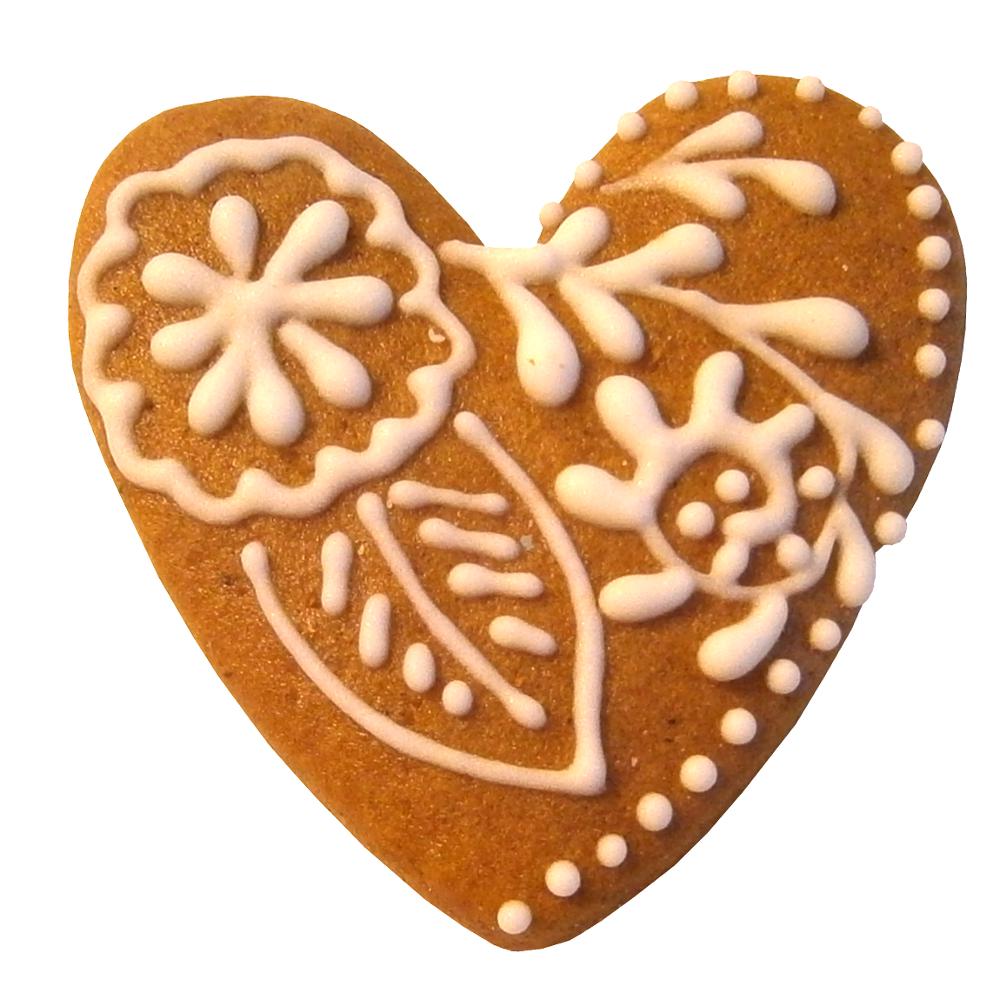 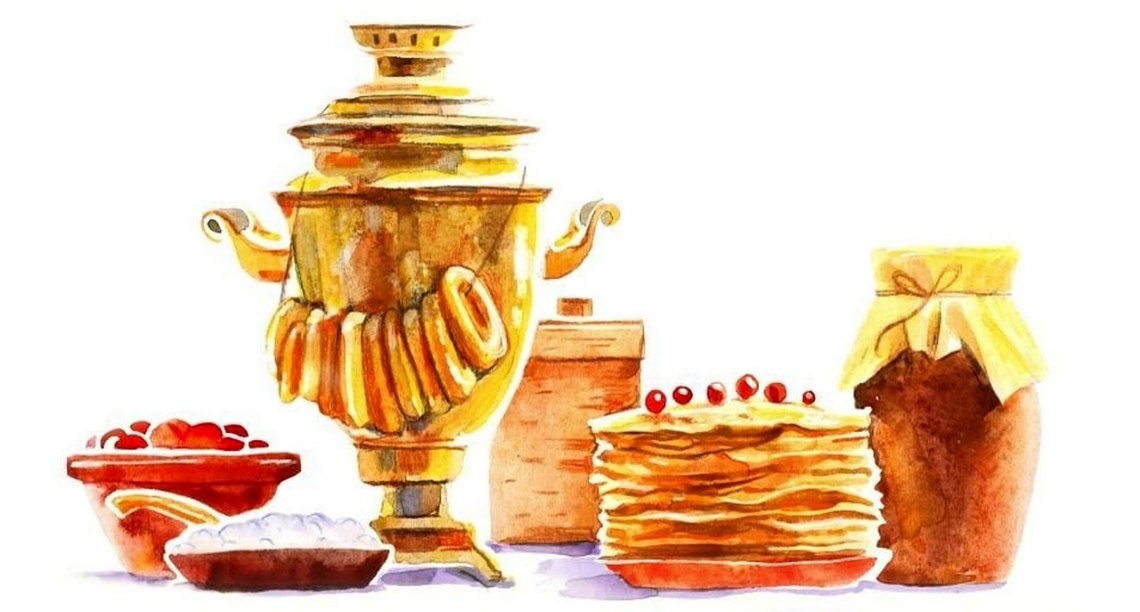 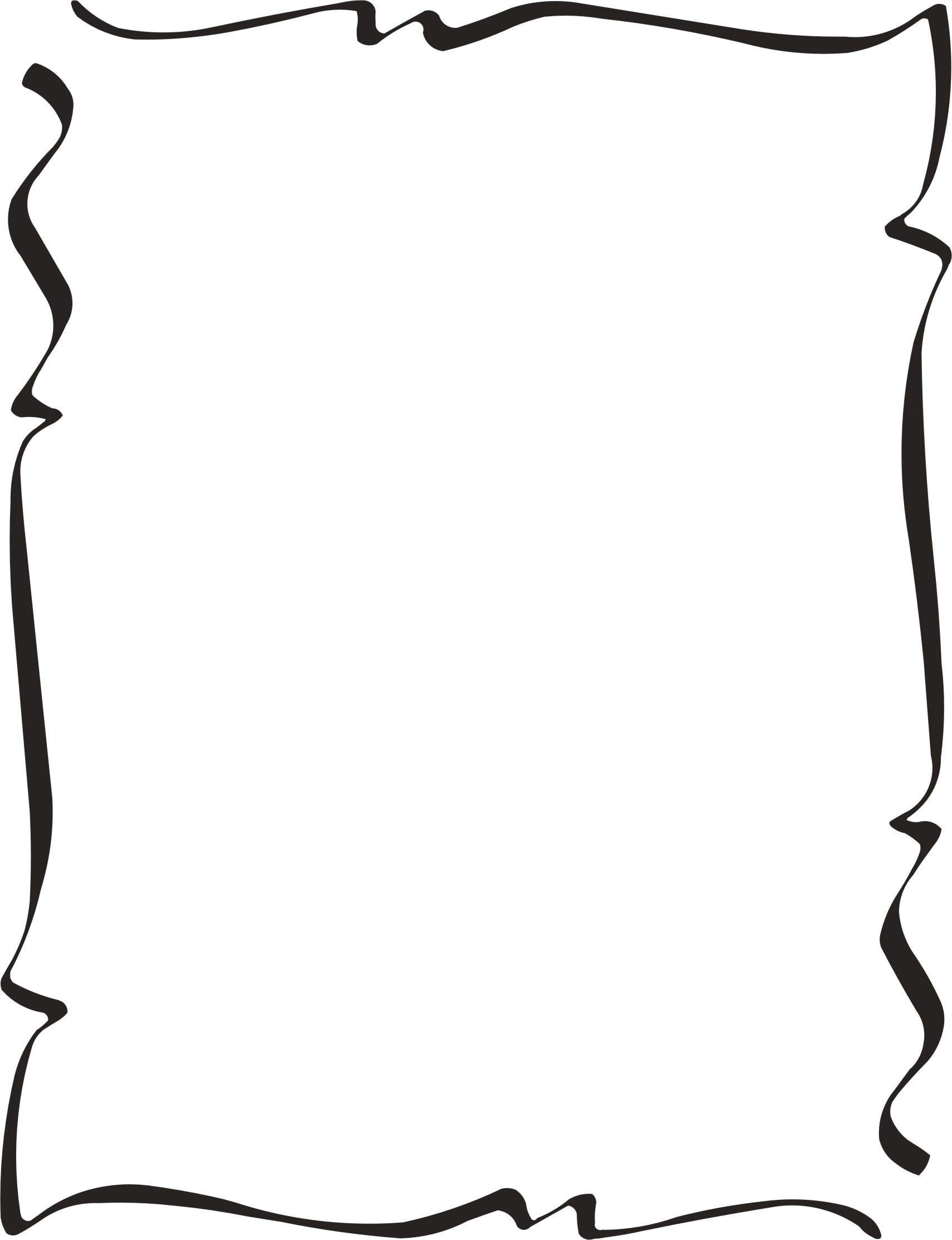 Гостеприимство
помогает нам общаться, дружить
вместе проводить свободное время
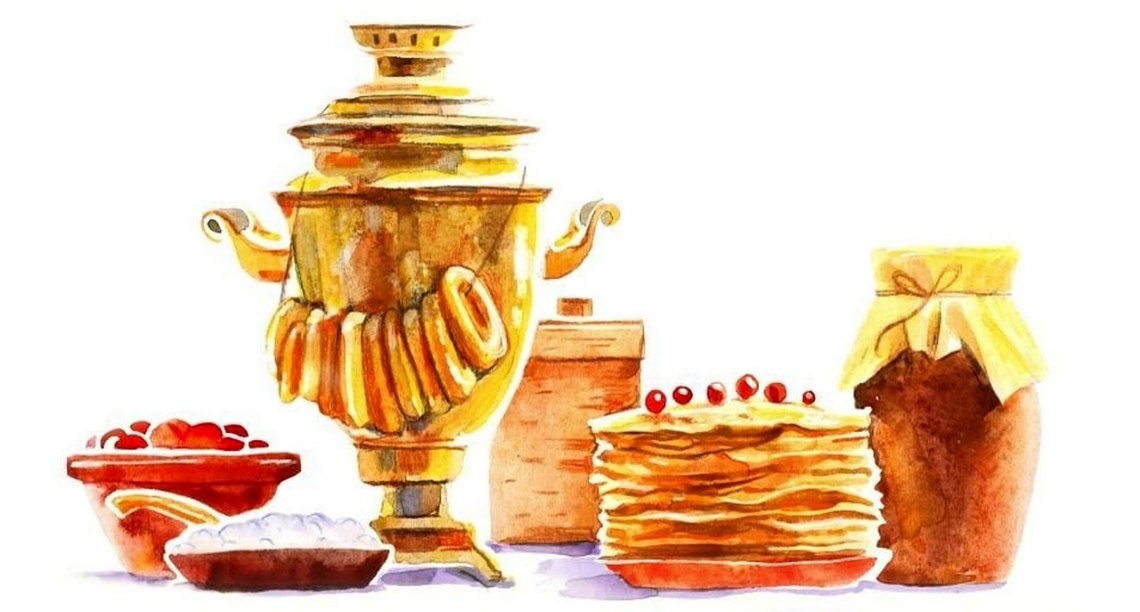 объединяет людей
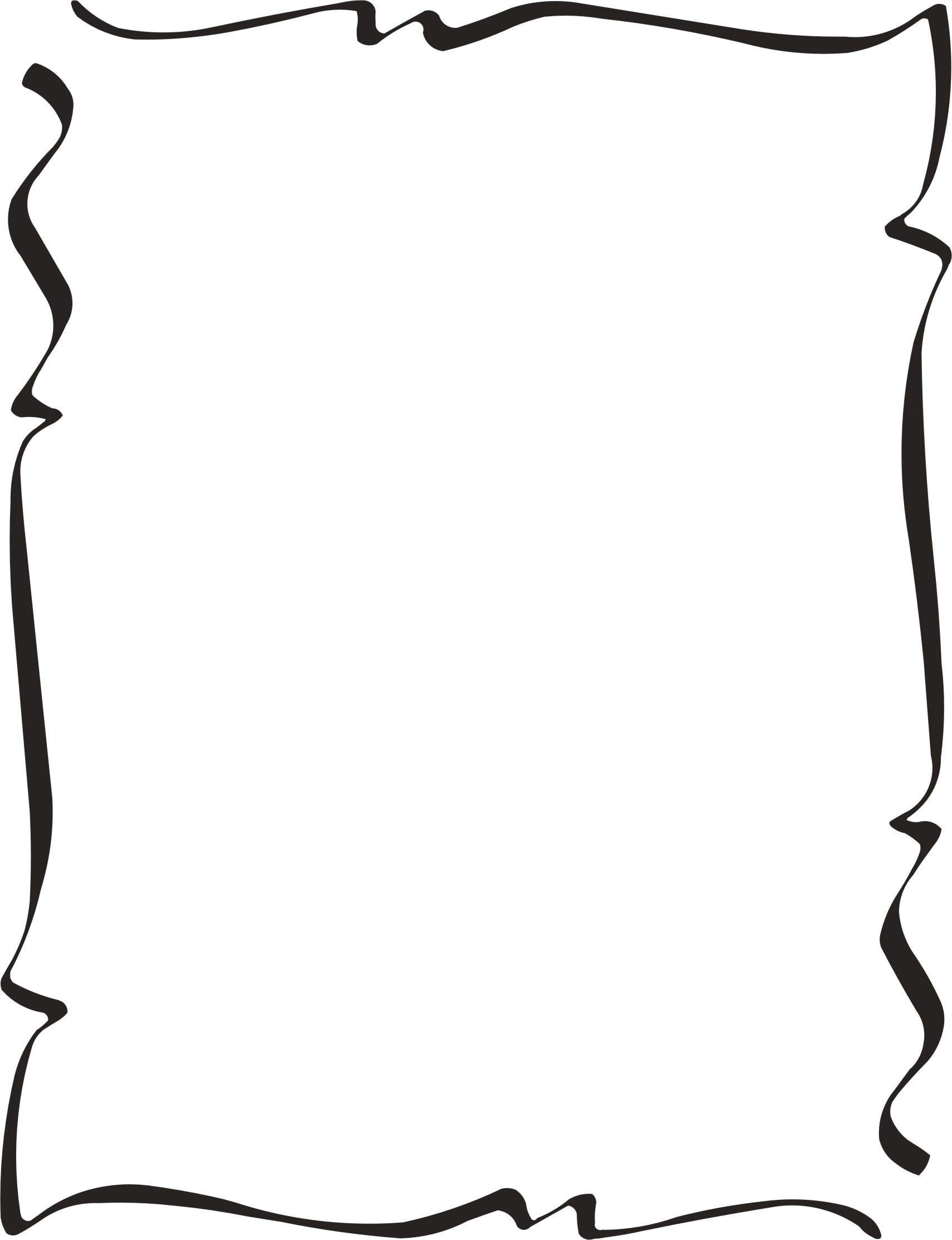 Государственный праздник –
День народного единства
ежегодно отмечается в России 4 ноября.
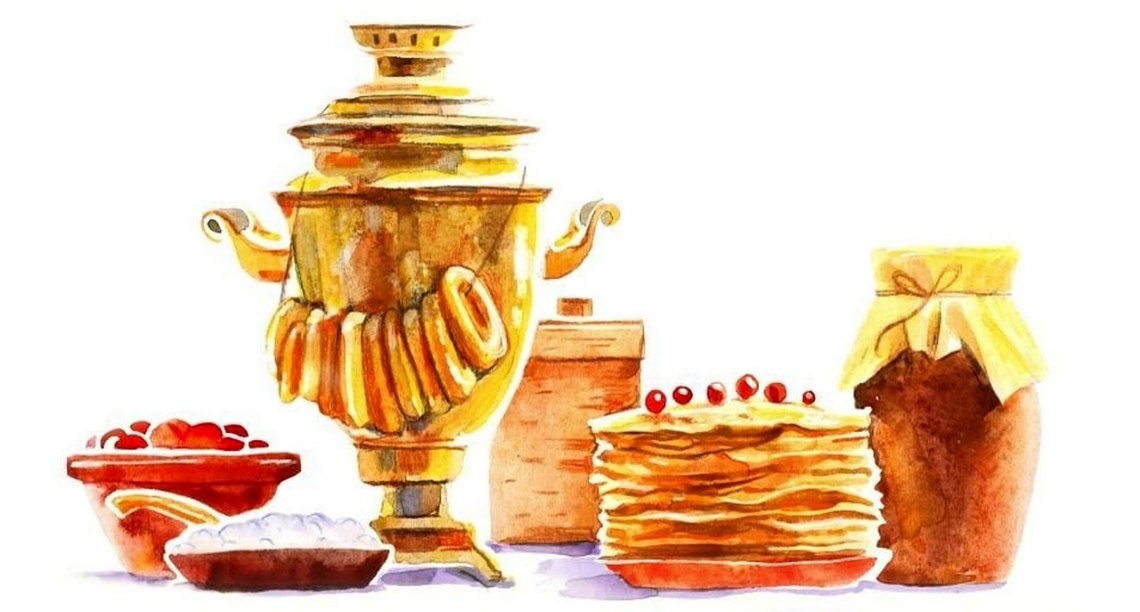